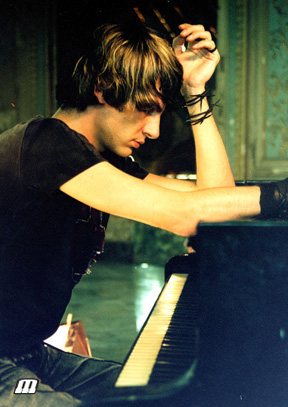 Maksim Mrvica
Worldwide famous pianist with origins from Šibenik
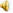 Why is he so special?
He plays classical crossover music

He covered famous pianists like Chopin and Tchaikovski in modern way

He started to play piano at age of nine and showed big talent
About his career:
After his 1991’s album debut album, musician, author and manager Tonči Huljić noticed Mrvica’s work and got him in touch with British Mel Bush, who just have been looking for a new pianist.He made new record named The Piano Player, where he played Chopin and Handel in different way than usual. He is very popular in Asian countries like China, Malaysia and Singapore.
Discography:
1999 – Gestures 
2003 – The Piano Player 
2004 – Variations I & II 
2005 – A New World
2006 – Electric 
2007 – Pure 
2008 – Pure II
2008 – Greatest Maksim 
2010 – Appasionata 
2012 – The Movies
Mrvica’s music videos:
The Gypsy Maid
New World Concerto
Somewhere In Time
Nostradamus
Exodus
Olympic Dream
The Flight Of Bumble Bee
Prelude In C
Anthem, Habanera
Child in Paradise
The Godfather
Some of Mrvica’s covers by famous artists:
Revolutionary Etude (originally by Chopin)
The Flight Of Bumblee Bee (originally by Tchaikovsky)
Bohemiam Rhapsody (originally by Queen)
Piano Concert In A Minor (originally by Grieg)
Sarabande (originally by Handel)
The Godfather Theme
Mrvica's performances generally take place against a backdrop of special lighting, stage and video effects
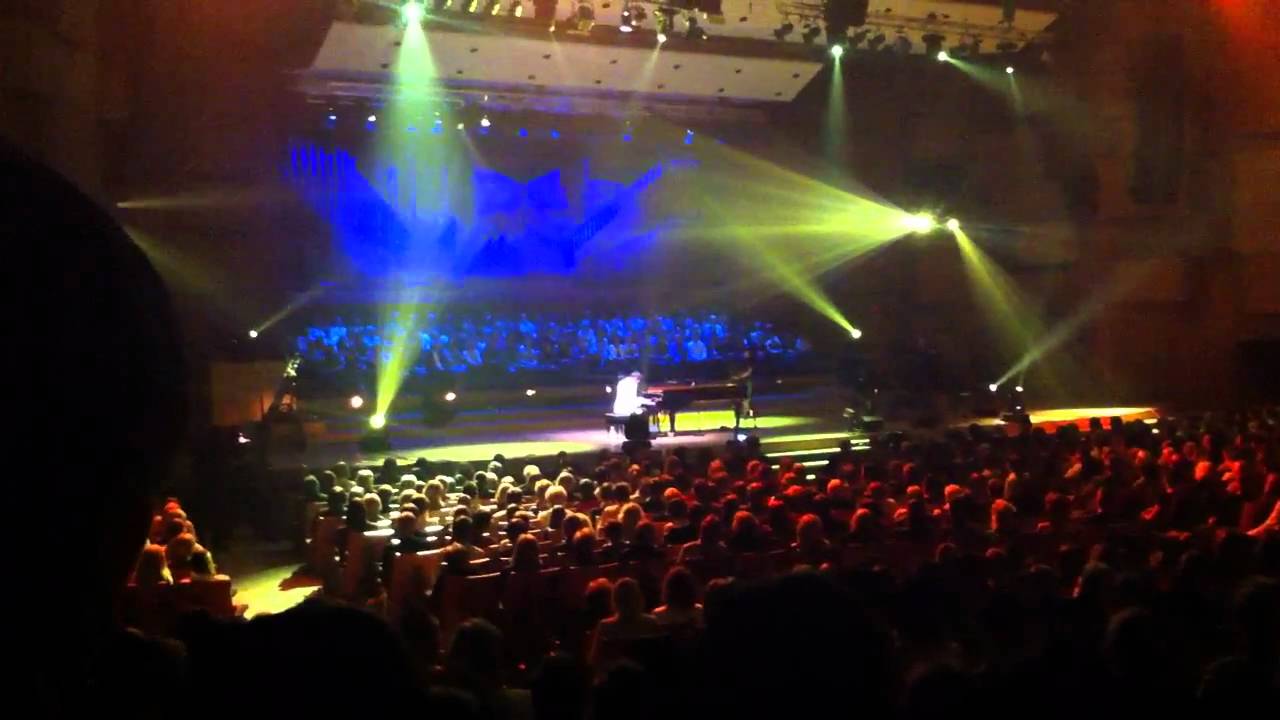 Awards:
Maksim got a lot of awards before he even started his career of professional pianist

He got ‘’Porin’’ award for best album in cathegory of classical music in 2002 (album Gestures)
Maksim performing Chopin’s Revolutionary Etude
Made by: Petra BaranovićBackground music until 10th slide:Maksim Mrvica - Exodus